https://www.slideshare.net/sarabdulaziz/notes-preface-to-shakespeare-by-samuel-johnson
Preface to Jhonson
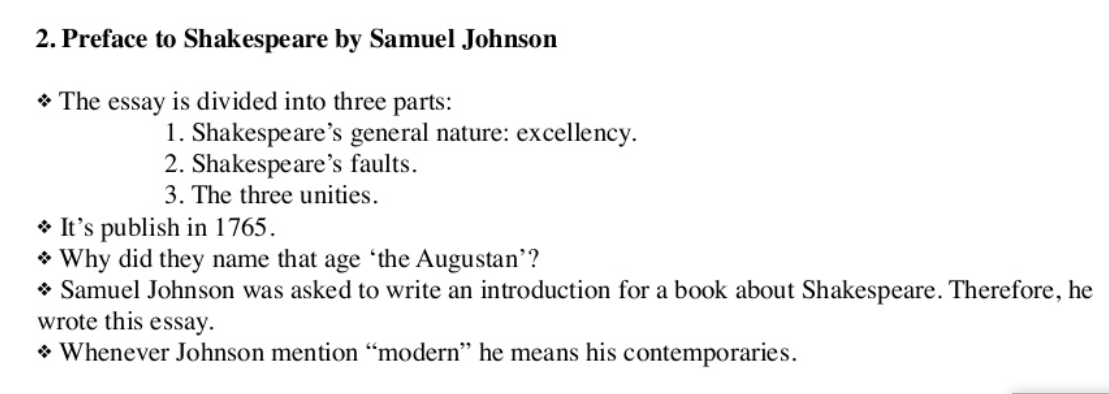 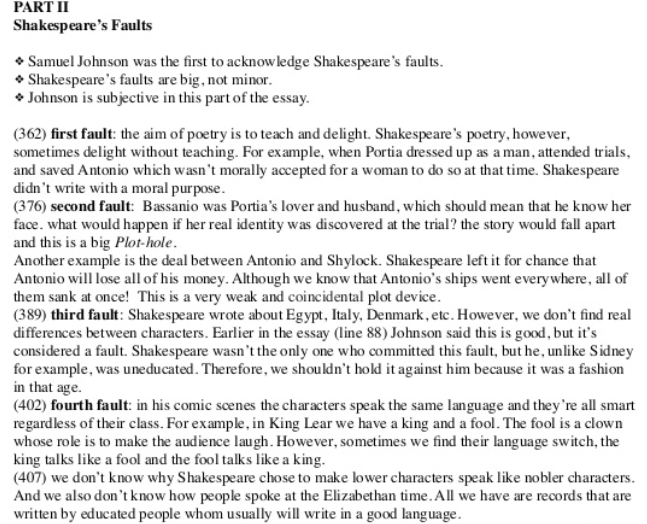 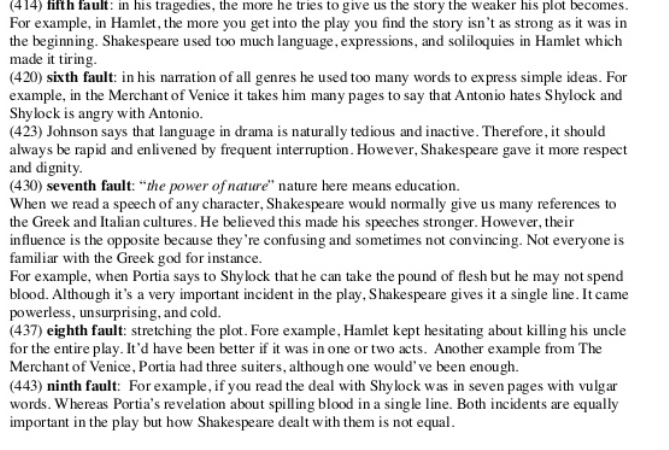 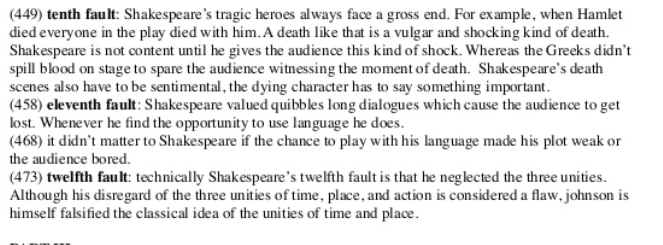 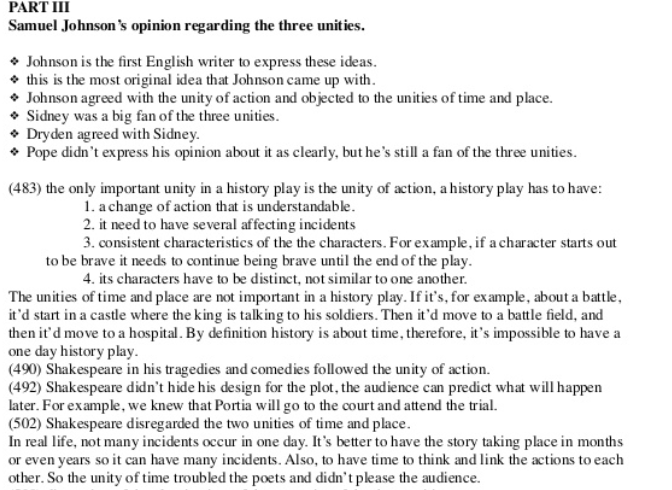 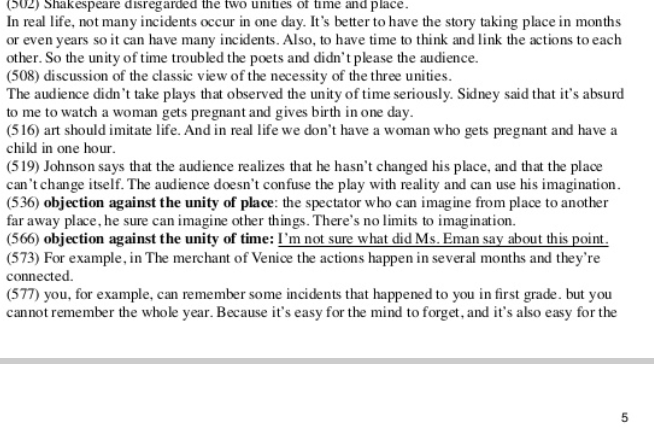 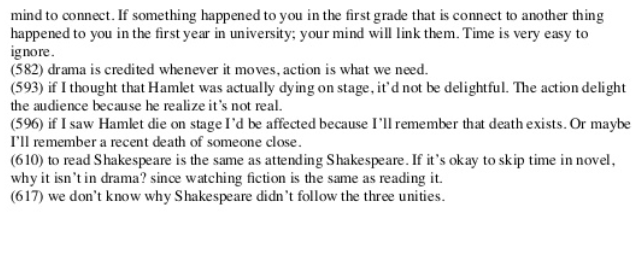 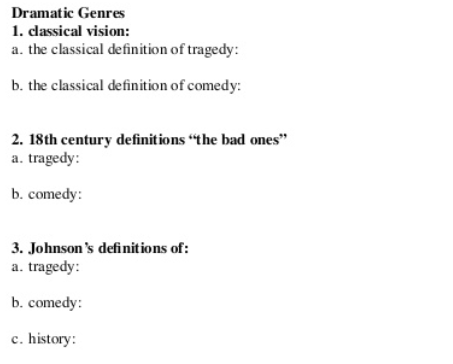